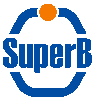 SuperB  TodayM.A.GiorgiINFN & Universita’ di Pisa
XV SuperB General Meeting
Caltech Dicember 14 -17, 2010
Outline
Progress Reports before TDR have been published.
Machine parameters fixed.
Better understanding of  Physics with Polarization.
Detector  requirements for  full exploitation of the collider potential.
Site  requirements and evaluation process
Process:
Completion  together with partners of  MOU ‘s for the project.
Definition of partnership with IIT and its contribution to the construction

Toward  the start
In   Preparation of TDR
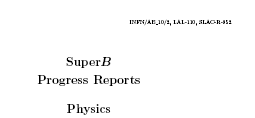 Since September 2010 the three SuperB Progress Reports have been published, it was an important step forward to the completion of the TDR , in time during 2011.
Machine parameters are fixed including the tunnel length , a Physics update after the 2008 Valencia document, the Detector is almost frozen.
arXiv:1008.1541v1
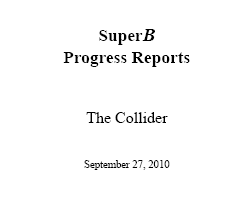 arXiv:1007.4241
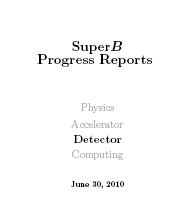 arXiv:1009.6178v1
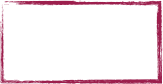 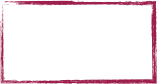 Collider Parameters are “stable”
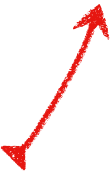 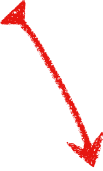 HER Energy:
6.7 GeV
LER Energy:
4.2 GeV
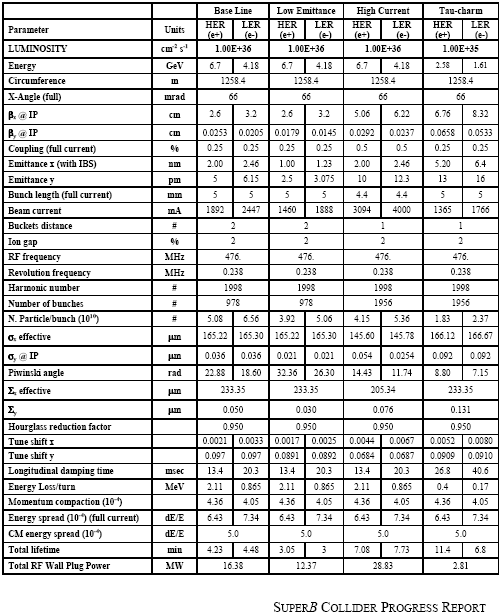 LER
arc
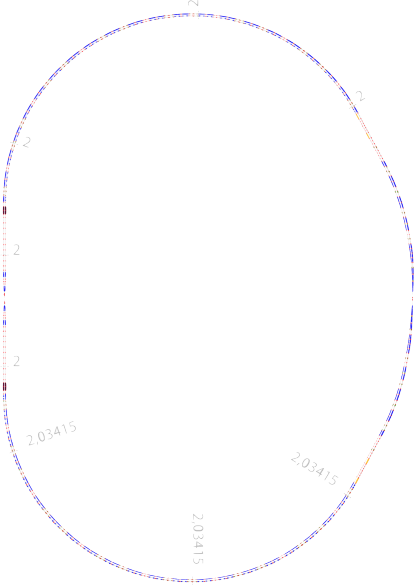 HER
arc
FF
RF
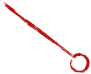 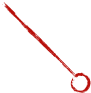 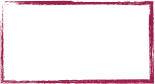 l  *~ 0.5m
Polarization
80% for e-
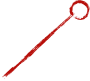 I.P.
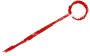 e+
FF
e-
LER
arc
HER
arc
4
Recently:  88th Plenary ECFA MeetingCERN November 25, 2010
SuperB presentation before BELLEII by Peter Krizan.
The emphasis of Belle II was on B Physics and CKM constraints, our was focusing attention on the physics reach with polarization and charm threshold runs.
The value added by such possibilities was remarked by many people during the discussion. 
The advantages of SuperB were evident.
Toward fixing the site requirements.
An ad hoc committee has been set up to prepare the document on requirements for the site choice , preliminary to the infrastructure design. 
Requirements and design will be reviewed by an International Review Committee
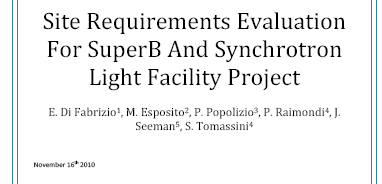 Goals for this 15th meeting
Discuss site document in the Project Board
Define strategy toward the completion of the TDR
Prepare for set up of Review Committees
Goals for this 15th meeting
Discuss site document in the Project Board
Define strategy toward the completion of the TDR
Prepare for set up of Review Committees

ALL DRIVEN BY THE ASSUMPTION OF HAVING BEEN APPROVED
BUT WHY ?
A bit of history
One year ago we expected the approval and funding!



WE MISSED!
A bit of history
Italian Minister of science prepared the PNR with flagship Projects and SuperB was there. We prepared together with the Management of INFN a spending profile, starting with ~20M€ in the first year. There was  expectation of  the approval and funding by the end of the summer.
A bit of history
Italian Minister of science prepared the PNR with flagship Projects and SuperB was there. We prepared together with the Management of INFN a spending profile, starting with ~20M€ in the first year. There was  expectation of  the approval and funding by the end of the summer. 

WE MISSED AGAIN!
NOW
Minister of Science and University is  to proceed to the subdivision of the national fund for research (FFO) between the science agencies and to the Flagship Projects . Money flow will start immediately and it is expected to follow the defined profile.
NOW
Minister of Science and University is  to proceed to the subdivision of the national fund for research (FFO) between the science agencies and to the Flagship Projects . Money flow will start immediately and it is expected to follow to follow the defined profile. 

The Minister will give the formal announcement!